Oxidační čísla 
u organických sloučenin
RNDr. Milada Teplá, Ph.D.
Určování oxidačních čísel
Postupujeme v souladu s definicí oxidačního čísla:
Oxidační číslo je elektrický náboj, který by byl přítomen na atomu prvku, kdybychom elektrony v každé vazbě z tohoto atomu vycházející přidělili elektronegativnějšímu atomu.


Za každou vazbu uhlíku k elektronegativnějšímu atomu (N, O, halogen, síra) započítáme +I.
Za každou vazbu s atomem o nižší elektronegativitě (H, Li, Mg, B) započítáme –I.
Za vazbu s dalším atomem uhlíku započítáme 0.
U radikálů nemění volný elektron oxidační číslo atomu uhlíku.
Určování oxidačních čísel
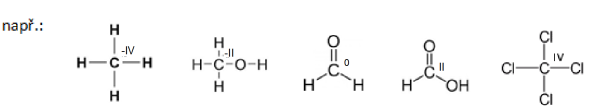 Příklad 3
Napiš rovnici reakce probíhající při pozitivním Fehlingově testu u glukosy, reakci vyčísli.
Příklad 3
Napiš rovnici reakce probíhající při pozitivním Fehlingově testu u glukosy, reakci vyčísli.
Které látky do reakce vstupují a jaké jsou jejich vzorce? 
¨Jaký je vzorec vznikající červené sraženiny? 
Glukosa je redukující sacharid, bude se tedy při reakci oxidovat nebo redukovat? 
Která skupina v glukose by se mohla oxidovat/redukovat a na co? 

Napište vzorce produktů reakce a sestavte celou rovnici reakce probíhající při Fehlingově testu (zatím nevyčíslenou)
Příklad 3
Napiš rovnici reakce probíhající při pozitivním Fehlingově testu u glukosy, reakci vyčísli.
Příklad 3
Určete, který atom bude zvyšovat/snižovat své oxidační číslo a o kolik. 
Kolik elektronů bude odevzdáno? 
Kolik elektronů bude přijato? 
Jak musíme jednotlivé poloreakce vynásobit, aby se počty přijatých a odevzdaných elektronů vyrovnaly? 
Vypočtené koeficienty zapište do sestavené rovnice.
Příklad 3
Měď mění oxidační číslo z 2+ na 1+ (měďnatý  měďný), tj. -1
Uhlík č. 1. v glukose mění oxidační číslo z +1  na +3, tj. celkem o +2

Cu2 	 Cu1 …… -1
C1	 C3 ……….+2
Příklad 3
Měď mění oxidační číslo z 2+ na 1+ (měďnatý  měďný), tj. -1
Uhlík č. 1. v glukose mění oxidační číslo z +1  na +3, tj. celkem o +2

Cu2 	 Cu1 …… -1
C1	 C3 ……….+2
Příklad 3
Dopočítejte zbylé koeficienty v chemické rovnici, případně přidejte další výchozí látky nebo produkty, je-li třeba. Zkontrolujte si, že celkový náboj na pravé i levé straně rovnice je stejný.
Příklad 3
Dopočítejte zbylé koeficienty v chemické rovnici, případně přidejte další výchozí látky nebo produkty, je-li třeba. Zkontrolujte si, že celkový náboj na pravé i levé straně rovnice je stejný.
Zkontrolujeme náboje, počty vodíků a kyslíků. Nejprve vyrovnáme náboje:
2*(2+) +  x.(1-) = 0 …. 4 – x = 0 … u hydroxidů musíme napsat čtyřku, aby se náboje vyrovnaly
Příklad 3
Dopočítejte zbylé koeficienty v chemické rovnici, případně přidejte další výchozí látky nebo produkty, je-li třeba. Zkontrolujte si, že celkový náboj na pravé i levé straně rovnice je stejný.
Zkontrolujeme náboje, počty vodíků a kyslíků. Nejprve vyrovnáme náboje:
2*(2+) +  x.(1-) = 0 …. 4 – x = 0 … u hydroxidů musíme napsat čtyřku, aby se náboje vyrovnaly
Příklad 3
kyslíky (počítám jen ty, co se měnily, tedy na prvním uhlíku a v ostatních zúčastěných látkách):  1 + 4  2 + 1 … chybí dva kyslíky za šipkou
vodíky (zas počítám jen ty na prvních uhlících a v ostatních látkách): 1 + 4  1… chybí čtyři vodíky za šipkou
za šipkou chybí čtyři vodíky a dva kyslíky, tedy tak akorát dvě vody
Příklad 3
kyslíky (počítám jen ty, co se měnily, tedy na prvním uhlíku a v ostatních zúčastěných látkách):  1 + 4  2 + 1 … chybí dva kyslíky za šipkou
vodíky (zas počítám jen ty na prvních uhlících a v ostatních látkách): 1 + 4  1… chybí čtyři vodíky za šipkou
za šipkou chybí čtyři vodíky a dva kyslíky, tedy tak akorát dvě vody
Příklad 3
Nakonec zohledněte, že reakce probíhá ve velmi zásaditém prostředí – upravte produkty reakce a dorovnejte její vyčíslení.)
Příklad 3
Teď je rovnice zcela vyčíslena, ale ještě zohledníme, že probíhá ve velmi zásaditém prostředí, takže produkt – glukonová kyselina – se zneutralizuje s jedním dalším hydroxidovým iontem za vzniku aniontu kyseliny a molekuly vody. Vlevo i vpravo tedy přidáme jeden další hydroxidový anion (to nezmění vyčíslení rovnice)
Příklad 3
Teď je rovnice zcela vyčíslena, ale ještě zohledníme, že probíhá ve velmi zásaditém prostředí, takže produkt – glukonová kyselina – se zneutralizuje s jedním dalším hydroxidovým iontem za vzniku aniontu kyseliny a molekuly vody. Vlevo i vpravo tedy přidáme jeden další hydroxidový anion (to nezmění vyčíslení rovnice)
Příklad 3
a za šipkou ten hydroxidový anion utrhne vodík z COOH skupiny, stane se z něj voda (takže vody teď budou tři) a zbyde COO-. Ještě přidáme značku pro zvýšenou teplotu nad šipku, protože jsme to museli zahřívat.
Příklad 3
a za šipkou ten hydroxidový anion utrhne vodík z COOH skupiny, stane se z něj voda (takže vody teď budou tři) a zbyde COO-. Ještě přidáme značku pro zvýšenou teplotu nad šipku, protože jsme to museli zahřívat.
Příklad 1
Oxidací alkoholu dichromanem draselným v prostředí kyseliny sírové vzniká karboxylová kyselina, síran chromitý, síran draselný a voda:
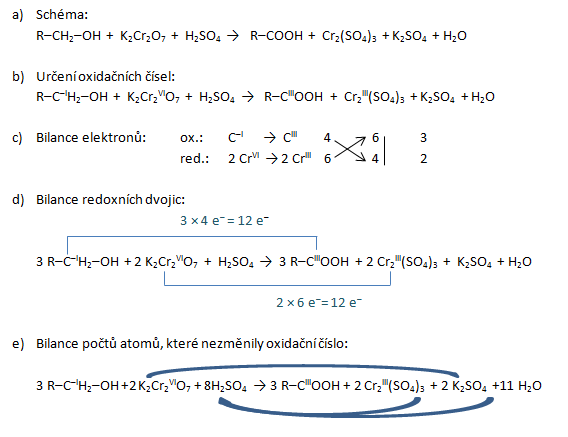 Příklad 1
Oxidací alkoholu dichromanem draselným v prostředí kyseliny sírové vzniká karboxylová kyselina, síran chromitý, síran draselný a voda:
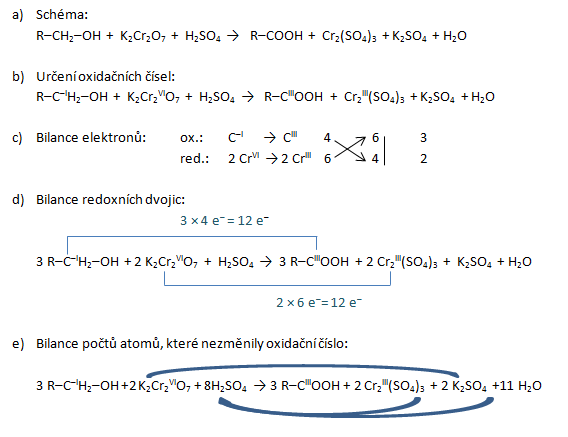 Příklad 1
Oxidací alkoholu dichromanem draselným v prostředí kyseliny sírové vzniká karboxylová kyselina, síran chromitý, síran draselný a voda:
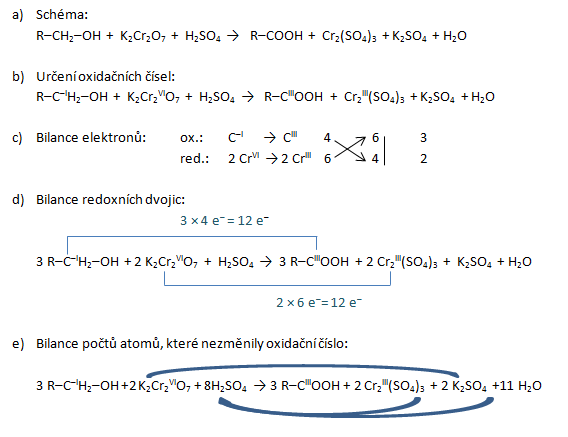 Příklad 1
Oxidací alkoholu dichromanem draselným v prostředí kyseliny sírové vzniká karboxylová kyselina, síran chromitý, síran draselný a voda:
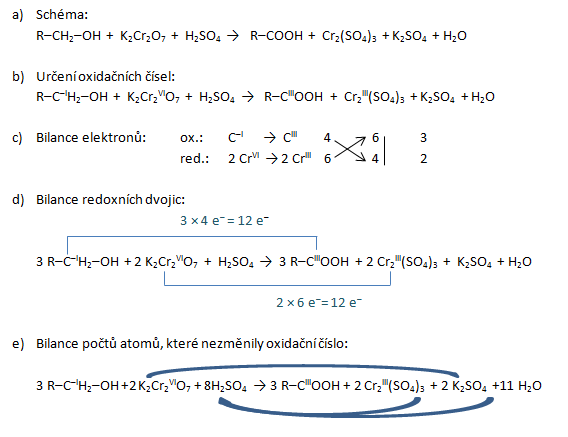 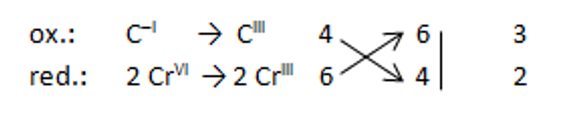 Příklad 1
Oxidací alkoholu dichromanem draselným v prostředí kyseliny sírové vzniká karboxylová kyselina, síran chromitý, síran draselný a voda:
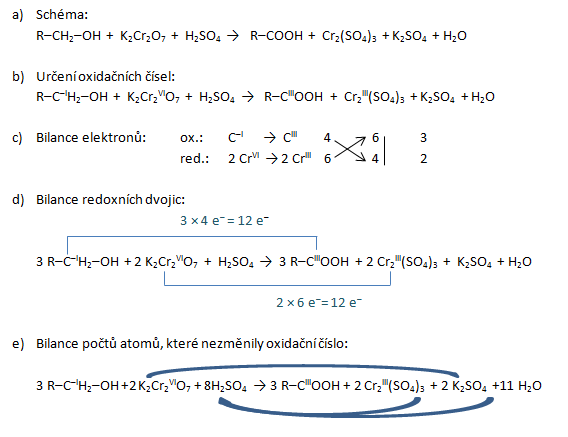 Příklad 2
Oxidací toluenu manganistanem draselným vzniká benzoan sodný, oxid manganičitý, hydroxid draselný a vodaZapište chemickou rovnicí.
Příklad 2
Oxidací toluenu manganistanem draselným vzniká benzoan draselný, oxid manganičitý, hydroxid draselný a vodaZapište chemickou rovnicí.
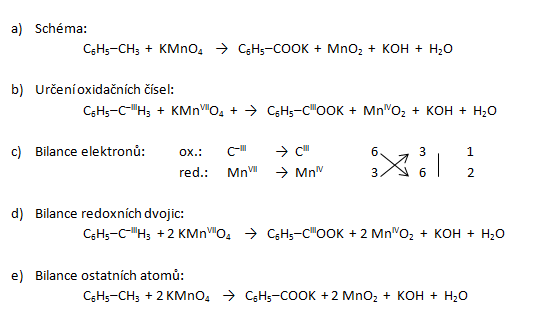 Příklad 2
Oxidací toluenu manganistanem draselným vzniká benzoan sodný, oxid manganičitý, hydroxid draselný a vodaZapište chemickou rovnicí.
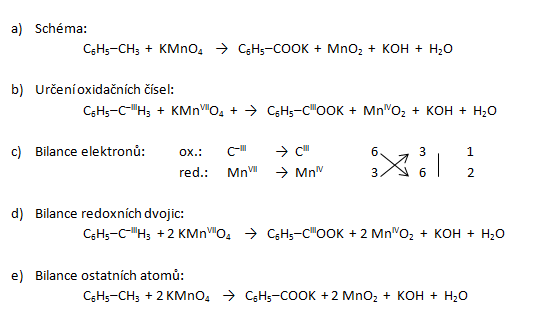 Příklad 2
Oxidací toluenu manganistanem draselným vzniká benzoan sodný, oxid manganičitý, hydroxid draselný a vodaZapište chemickou rovnicí.
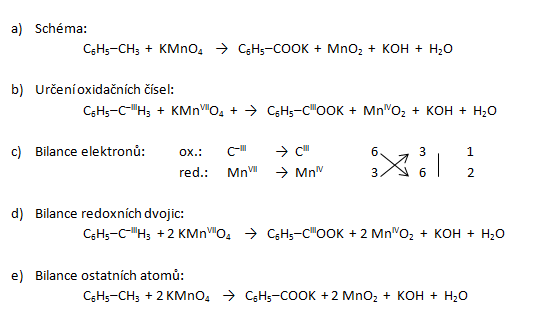 Příklad 2
Oxidací toluenu manganistanem draselným vzniká benzoan sodný, oxid manganičitý, hydroxid draselný a vodaZapište chemickou rovnicí.
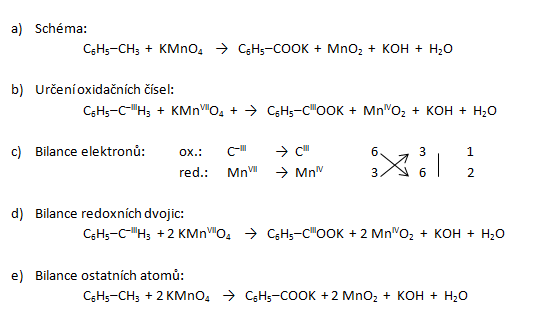 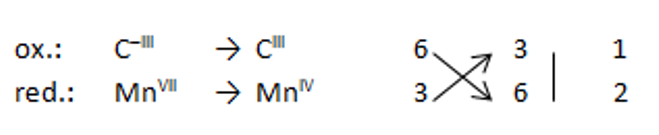 Příklad 2
Oxidací toluenu manganistanem draselným vzniká benzoan sodný, oxid manganičitý, hydroxid draselný a vodaZapište chemickou rovnicí.
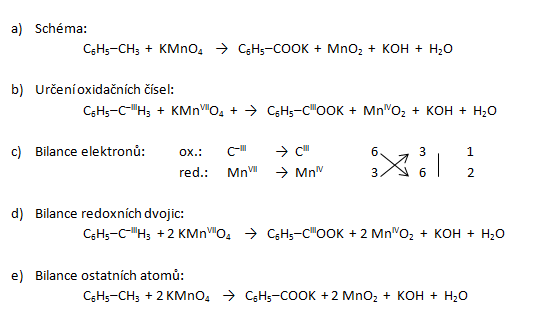 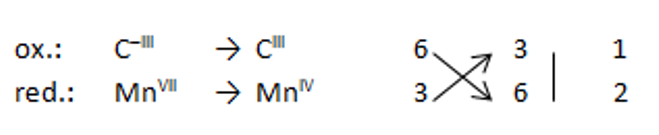